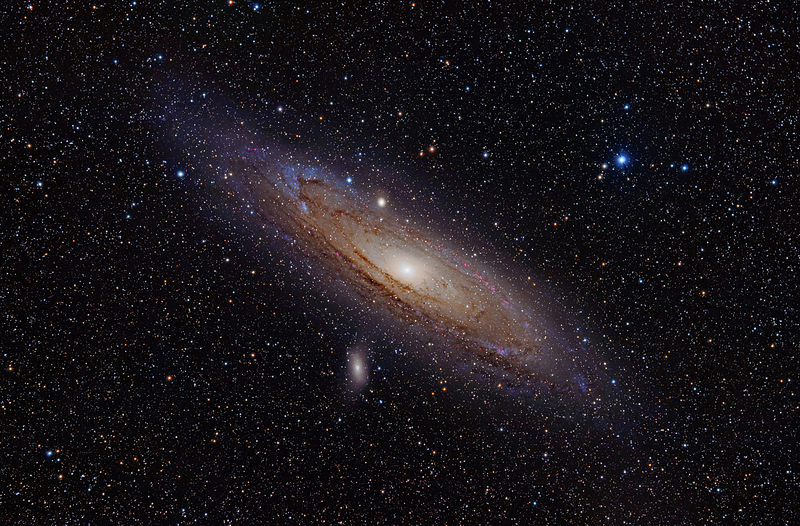 Jeff Rebarchik – ASTR 2401
M-31 The Andromeda Galaxy
M-31 The Andromeda Galaxy
Why M-31?
A Brief History 
Facts About the Galaxy
Observation Record
Processing and Images
Why M-31?
Personal Observation History
Good Point to Start
General Facts Particular to this Galaxy Make It Interesting
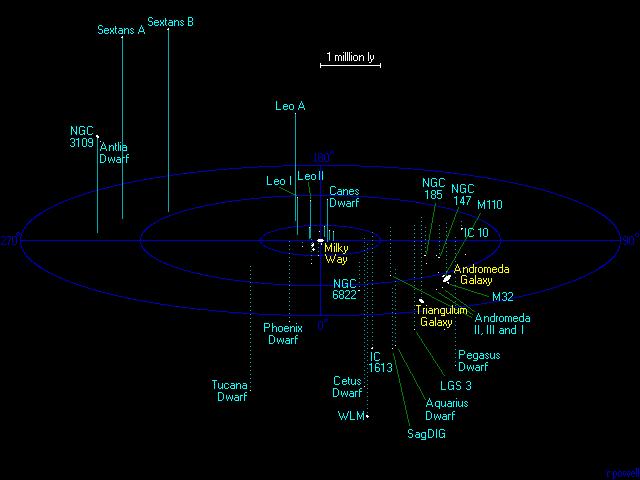 Historical Data
First viewed in 964 
In 1612, first viewed with a telescope by Simon Marius
Designated M-31 in 1764
First Photographed by Issac Roberts in 1887
Factual Data (Pretty Cool Stuff)
Look UP (that way)
R.A. 00H 43M 26S, Dec. 41°20’22”
A whole lotta stars
A Sb what?
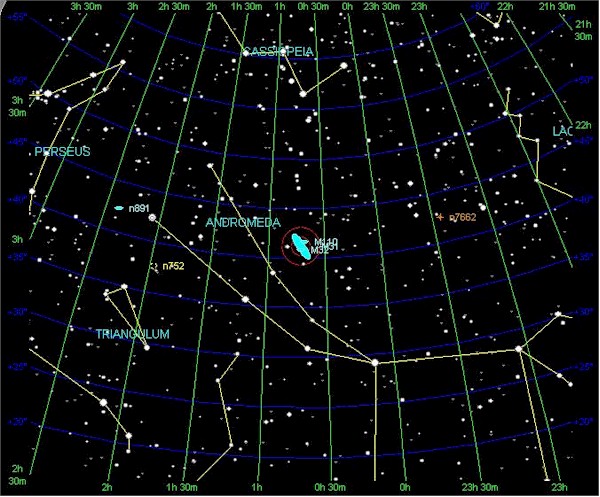 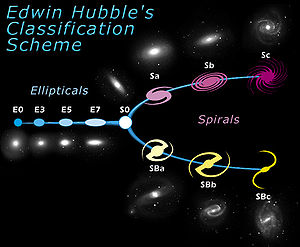 Interesting…..(Really Cool Stuff)
The gravity of the situation







Dual Core Power!!
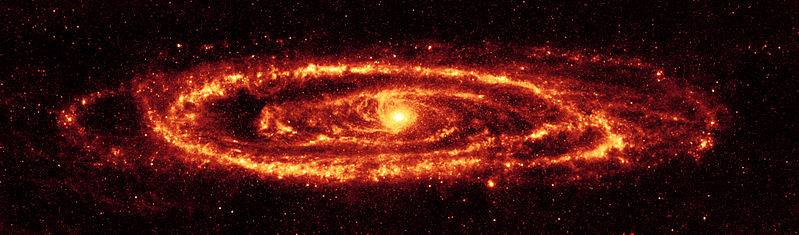 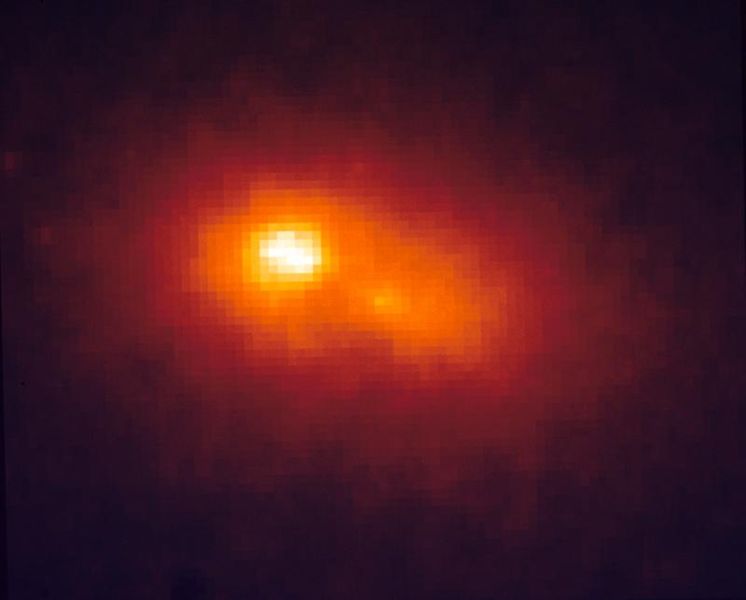 Interesting…..(Really Cool Stuff)
Spiral Stuff Solved!
Hubble’s a genius!
That’s no one Galaxy, it’s 15.
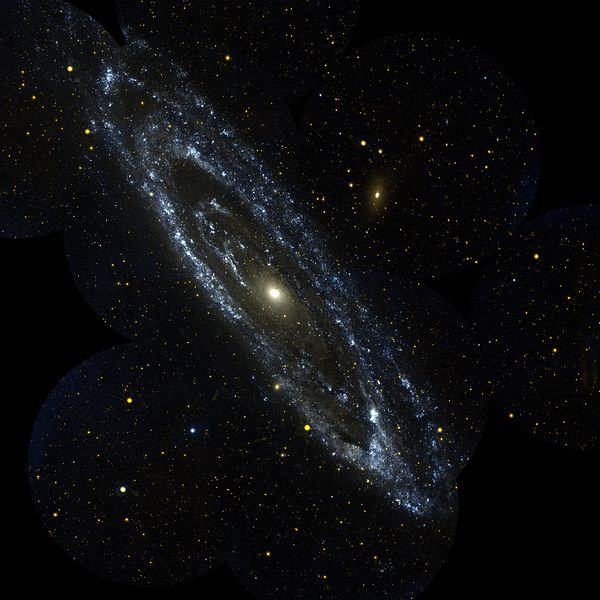 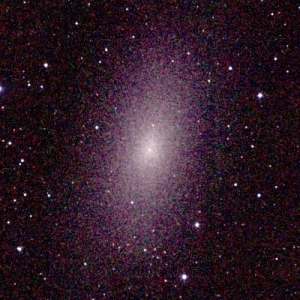 M-32
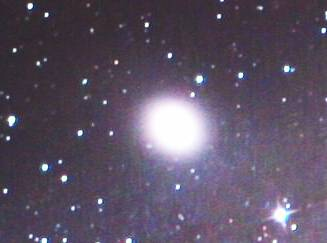 M-110
Observations
Cold nights at the TTU Observatory
Nov.15 and Nov. 22, 2011
5” f/5 Refracting Telescope
STL-1001E CCD Camera


1 Minute exposures
Red, Green, Blue filters
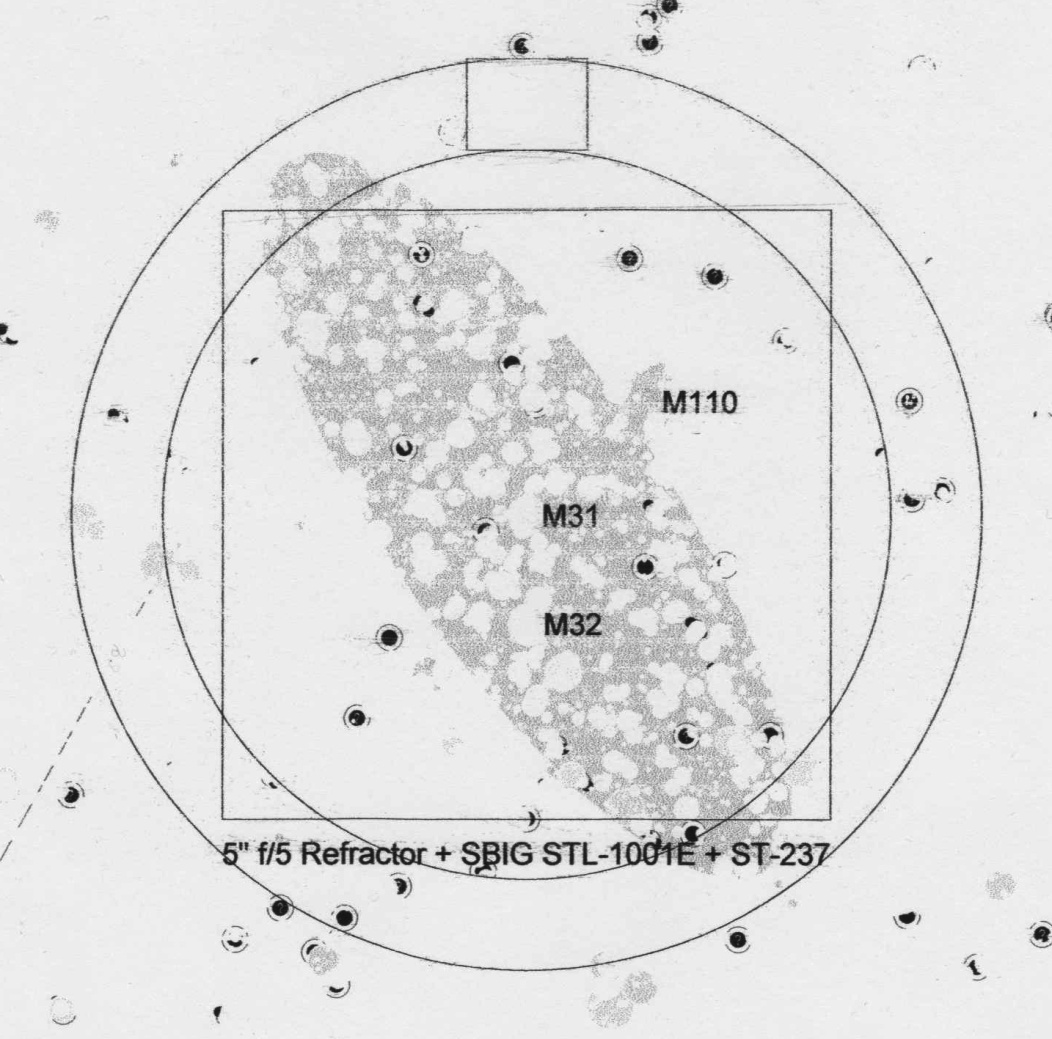 Image Processing
Getting what you want, not what you see….
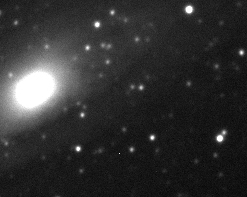 +
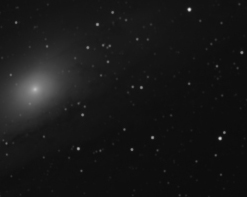 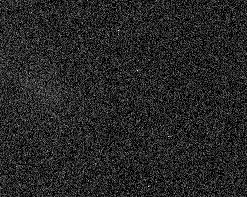 =
Making Color
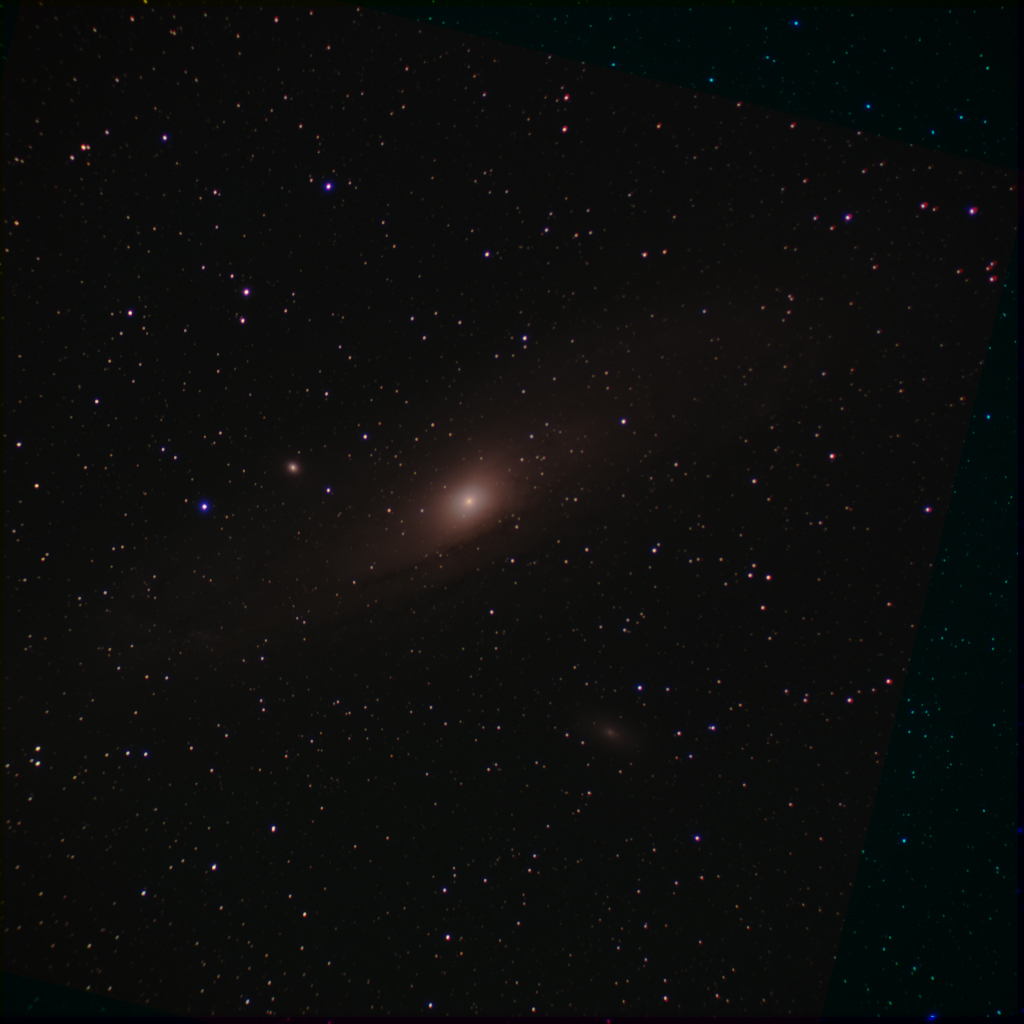 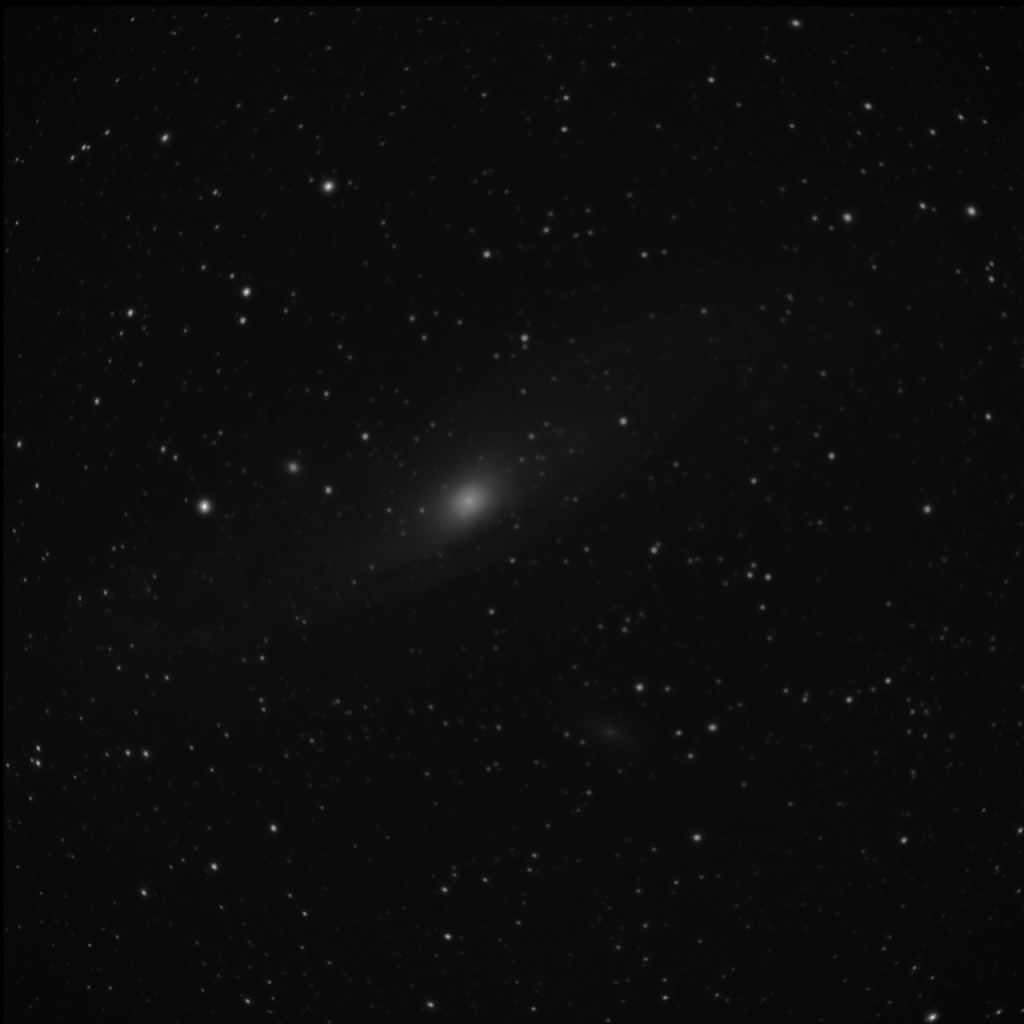 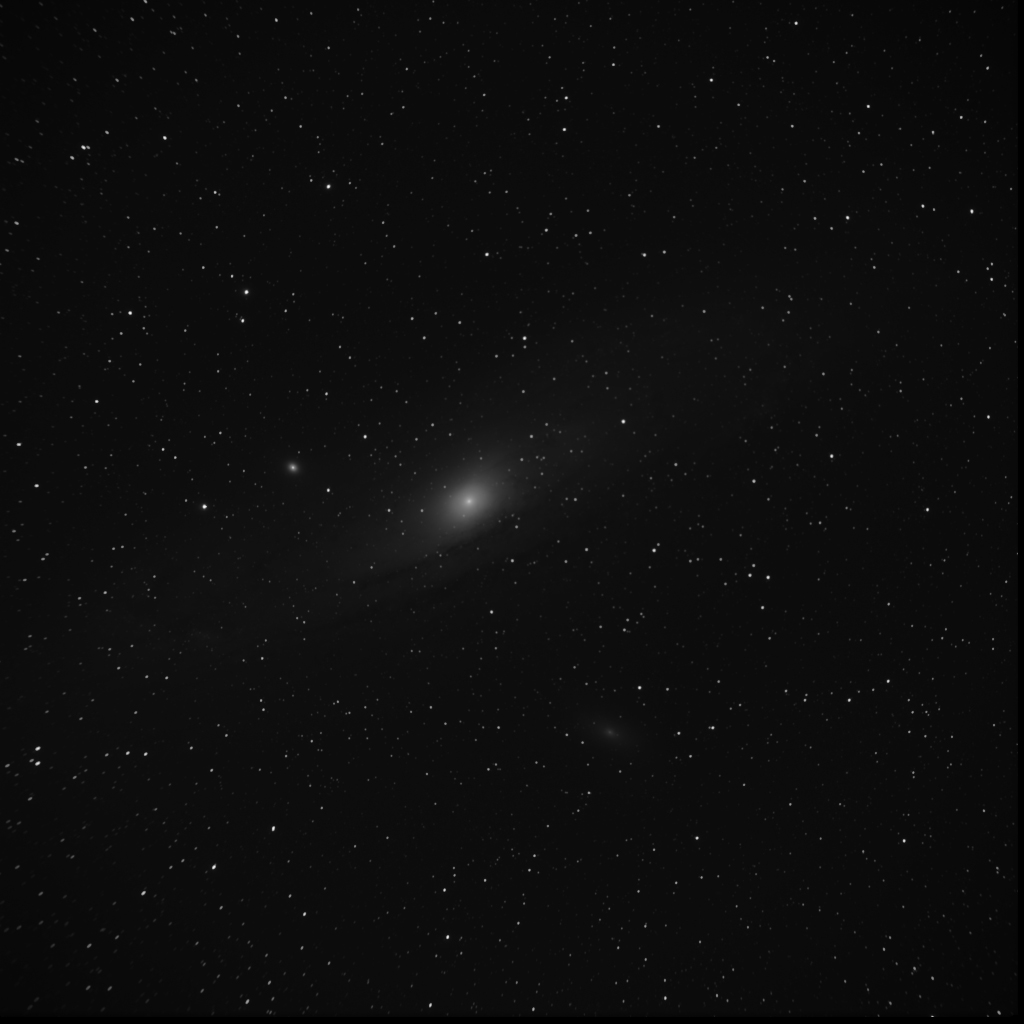 Final Processing
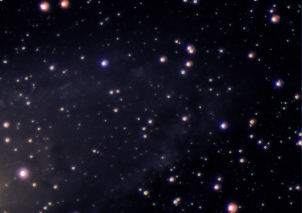 Color Levels

Color Curves






Selective Color

Hue/Saturation

Color Balance
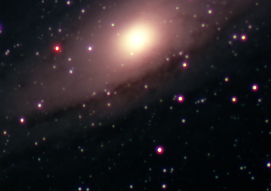 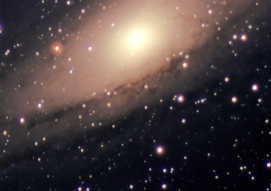 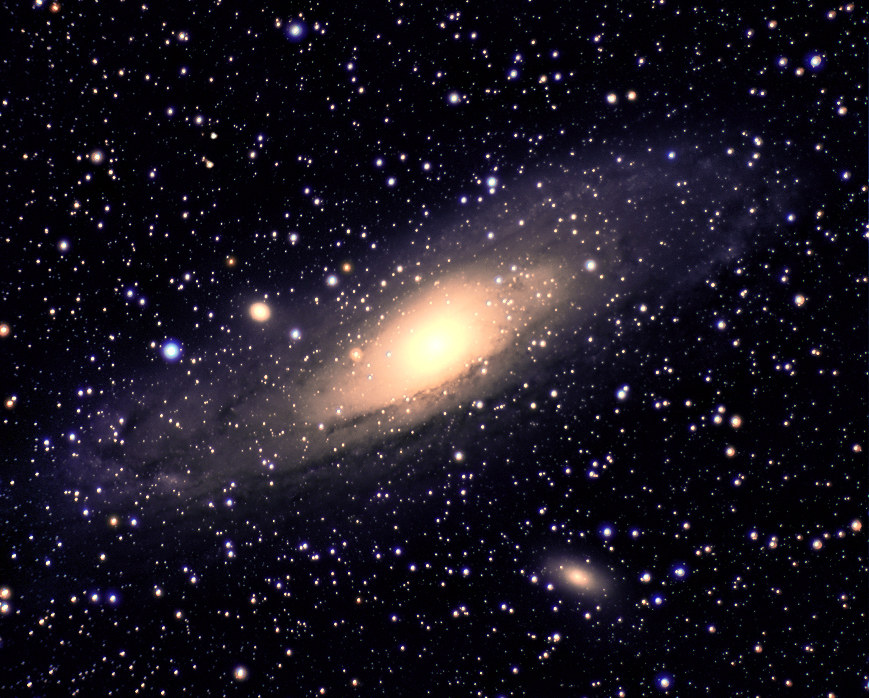 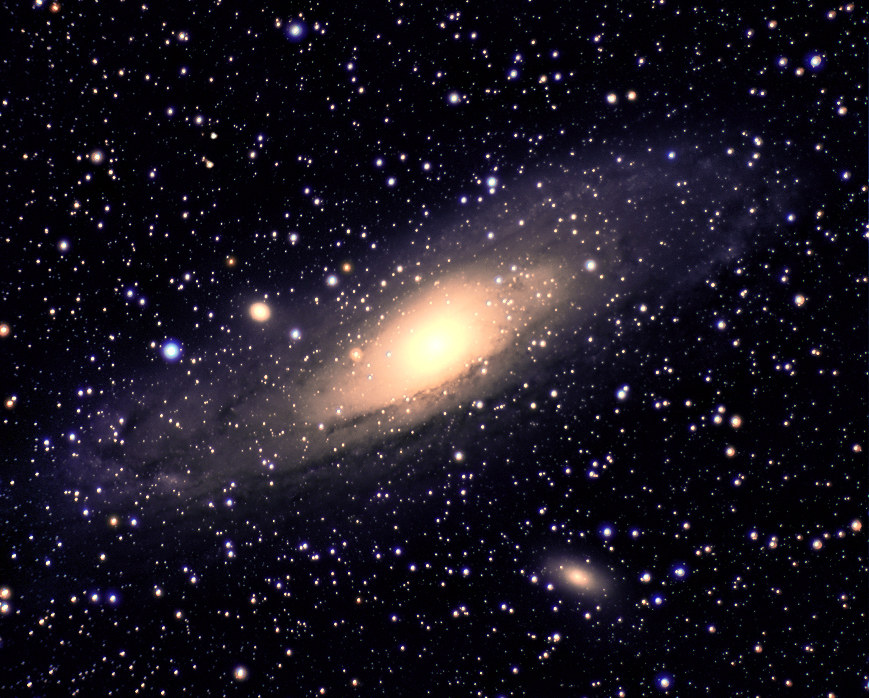 Older, Reddish stars in galactic core
M-32
Ring Structure and Young, Blue Stars in Outlying Arms
M-110
Dust Lanes in Spiral Arms
Inevitable Fate
References
http://en.wikipedia.org/wiki/Andromeda_Galaxy

http://apod.nasa.gov/apod/ap100109.html

http://hea-www.harvard.edu/~fine/Tech/desktop-images.html